Mon cahier de traces

Je découvre les arbres et arbustes de ma région
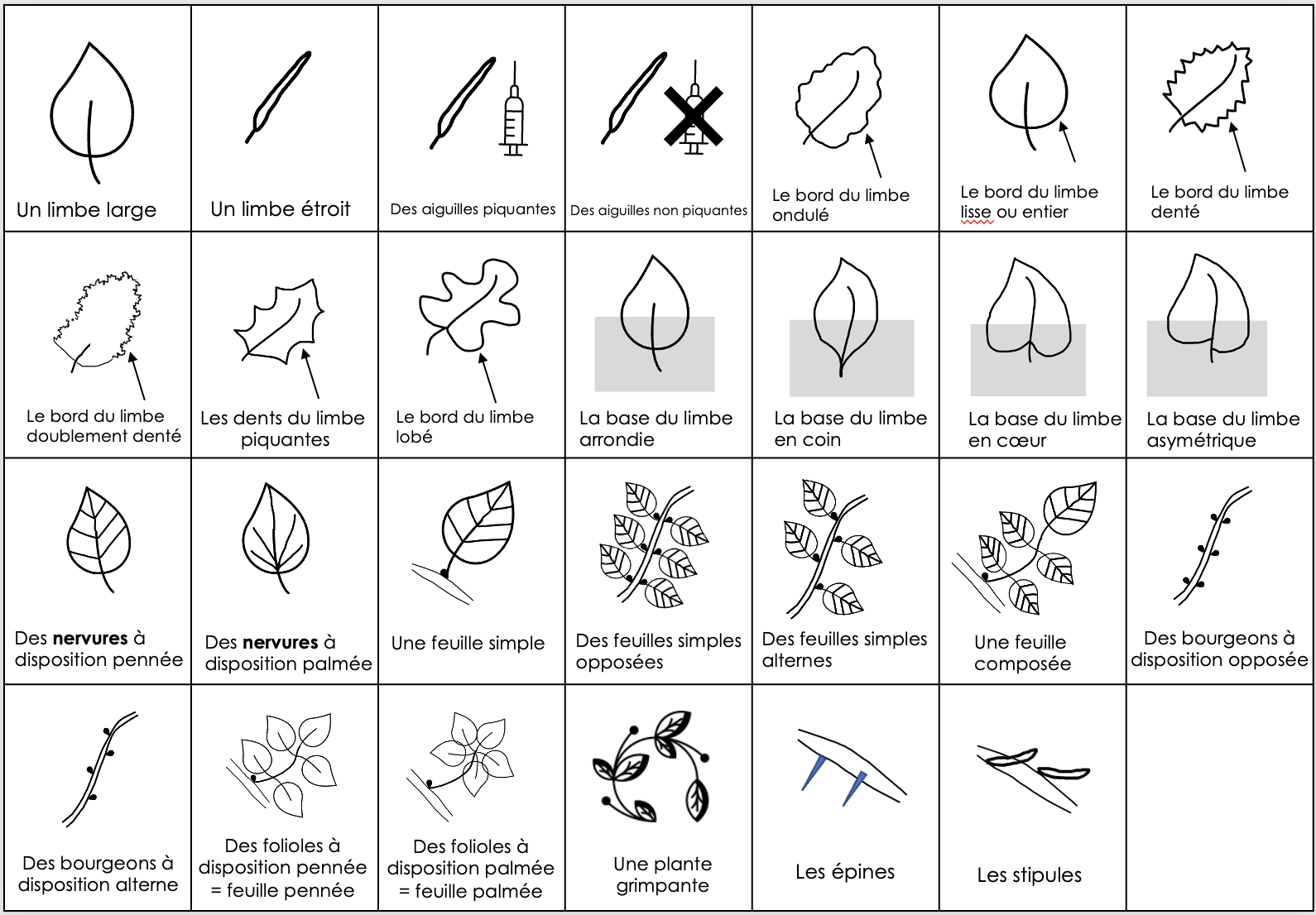 Lexique des caractéristiques anatomiques des végétaux
………………………………………………………………………………….
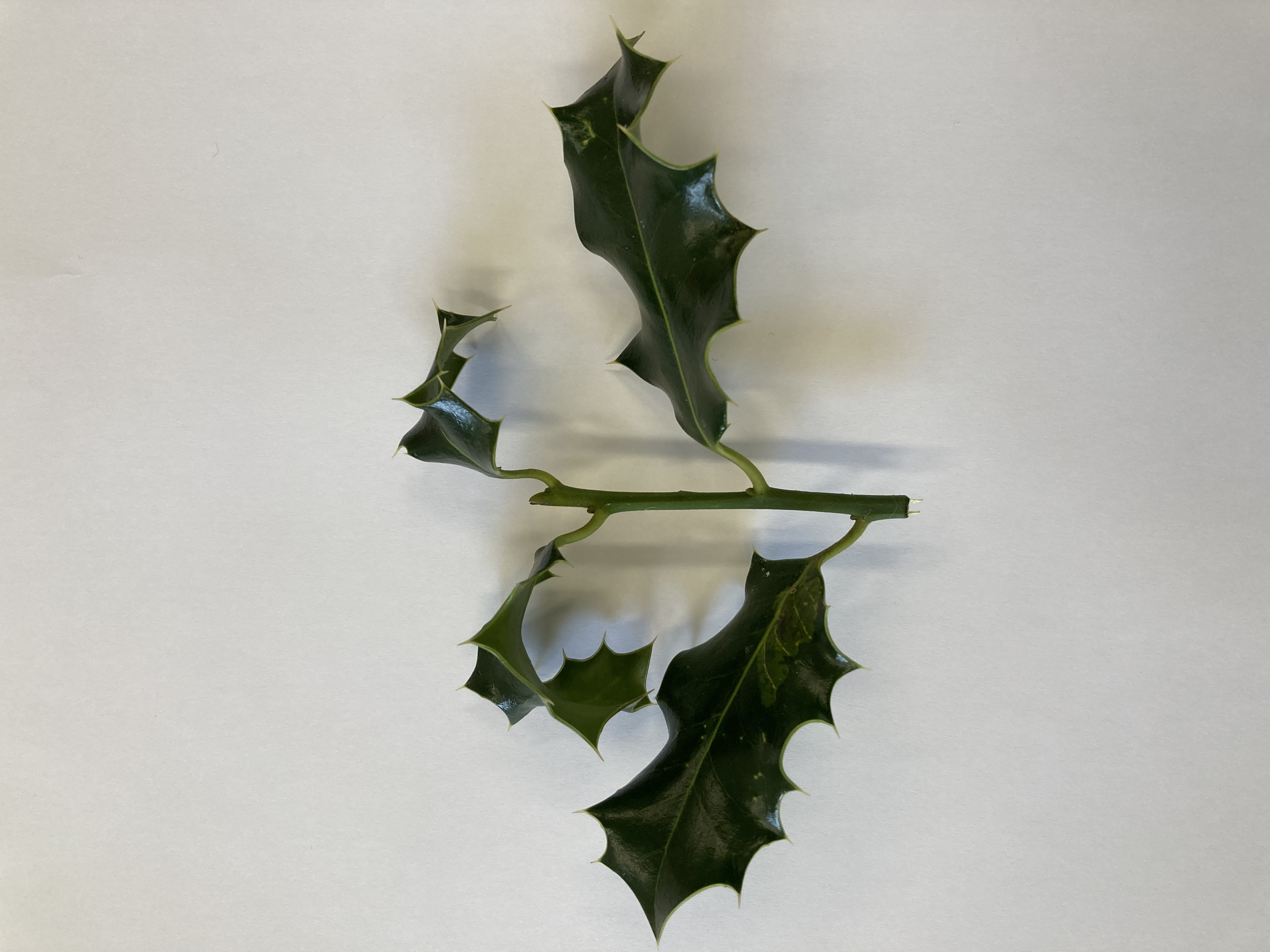 Un nœud
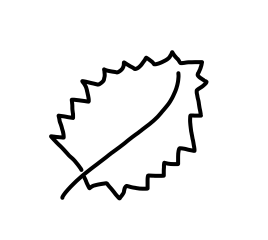 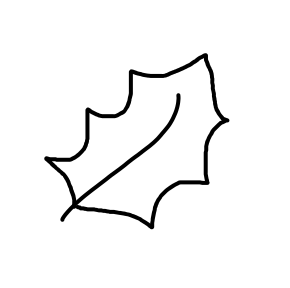 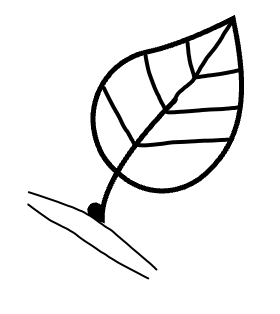 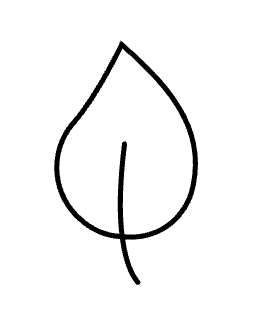 L’endroit où se situent le bourgeon et la feuille sur la tige s’appelle un nœud. Lorsqu’une seule feuille est présente par nœud, les feuilles sont à disposition alterne.
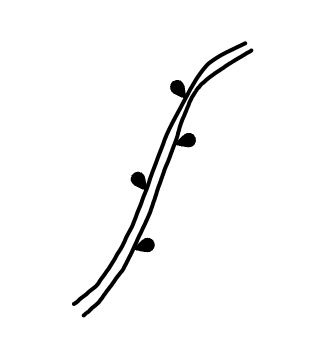 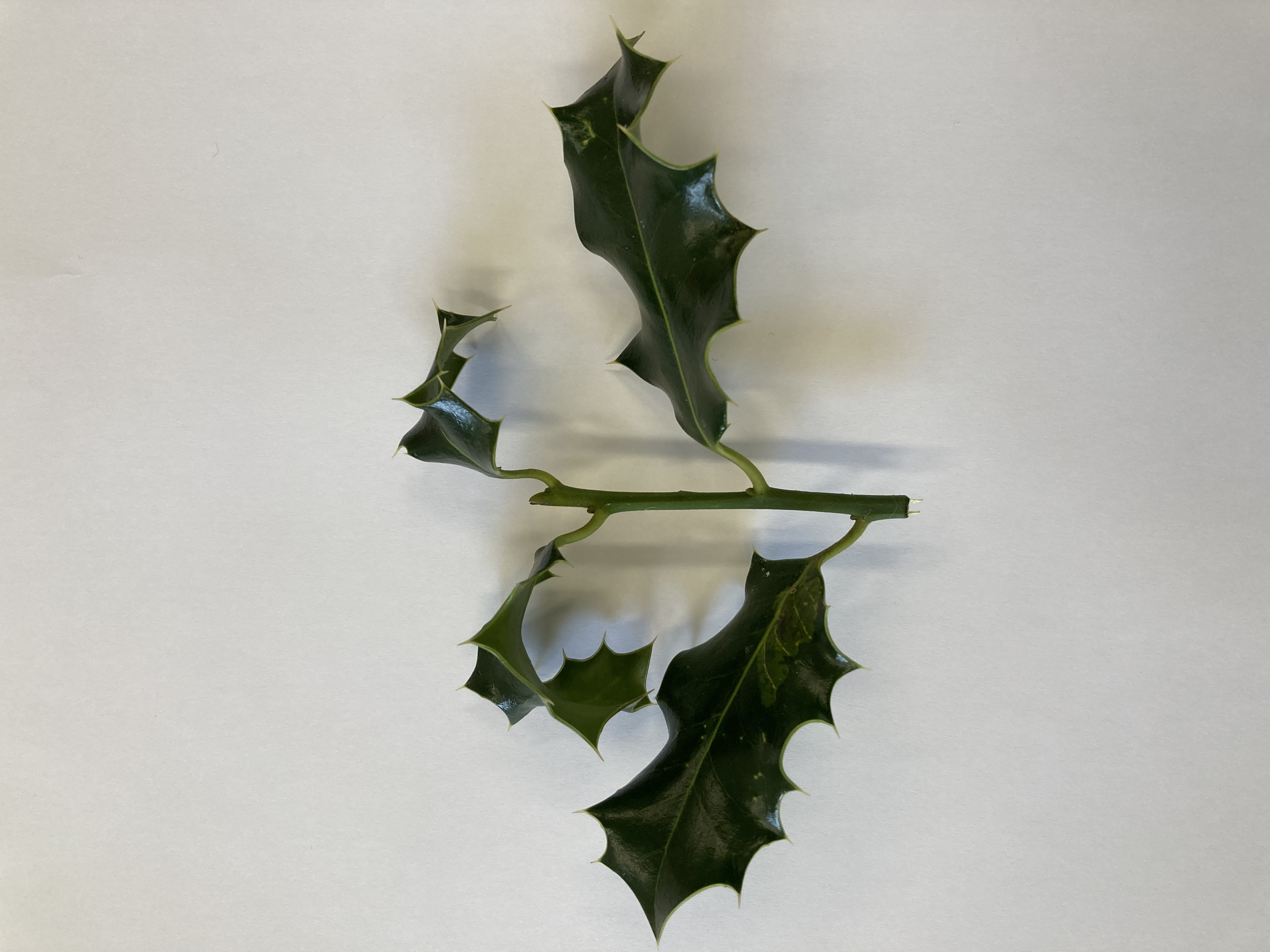 Les caractéristiques anatomiques du …………………….
………………………………………………………………
………………………………………………………………
………………………………………………………………
………………………………………………………………
………………………………………………………………
………………………………………………………………………………….
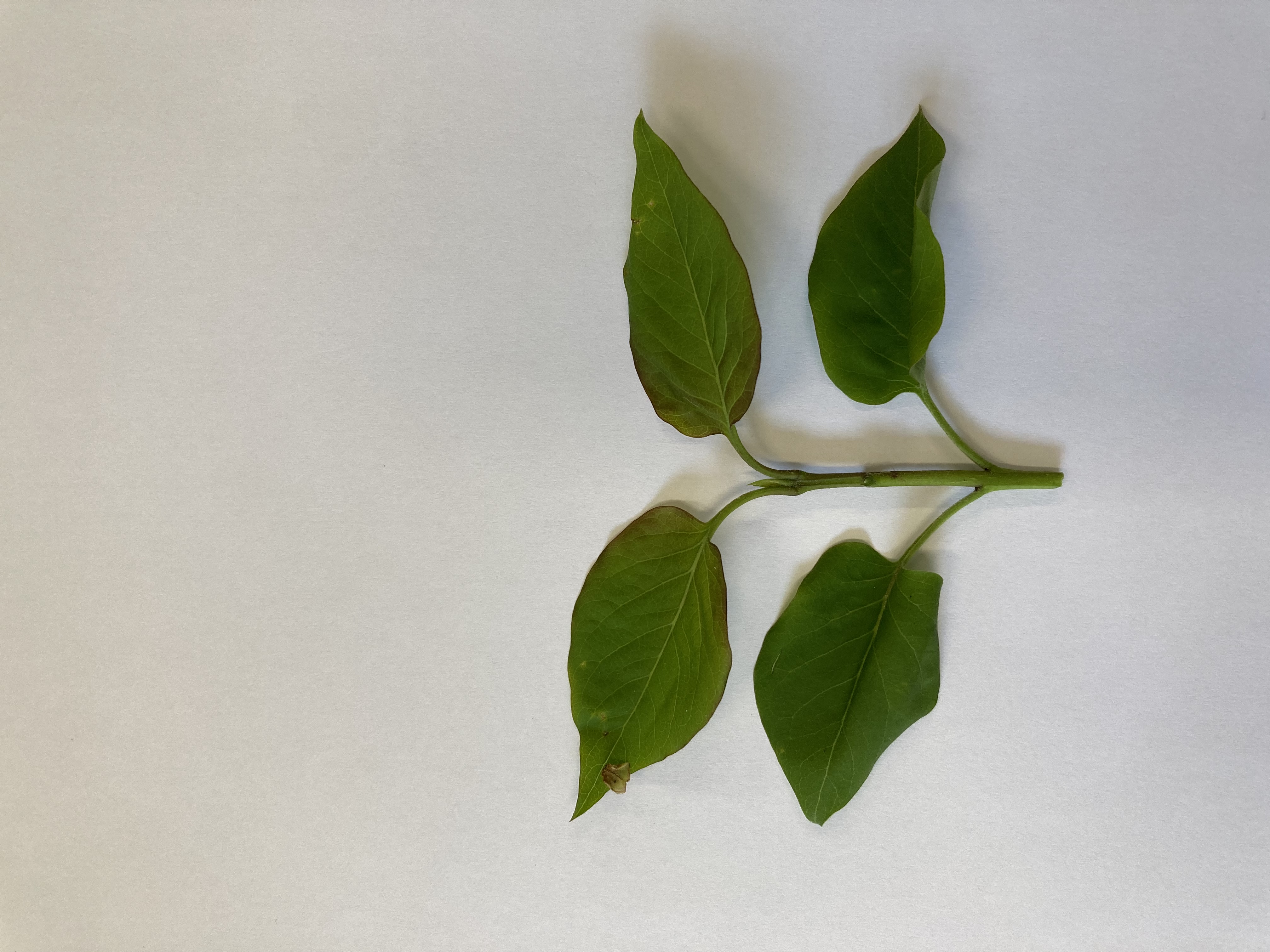 Un nœud
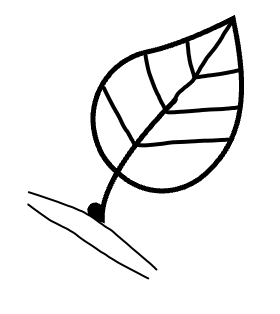 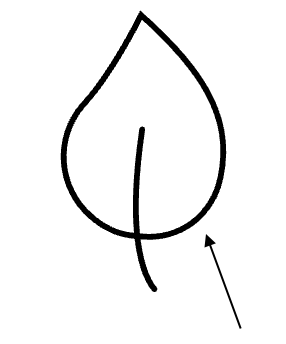 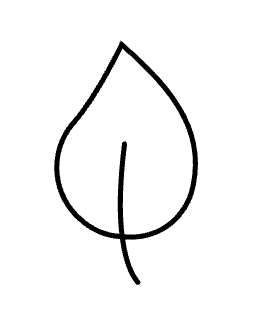 L’endroit où se situent le bourgeon et la feuille sur la tige s’appelle un nœud. Lorsque deux feuilles sont présentes par nœud, les feuilles sont à disposition opposée.
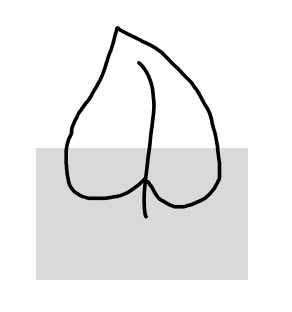 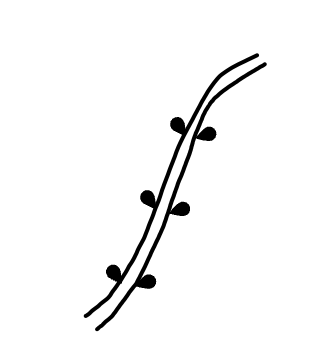 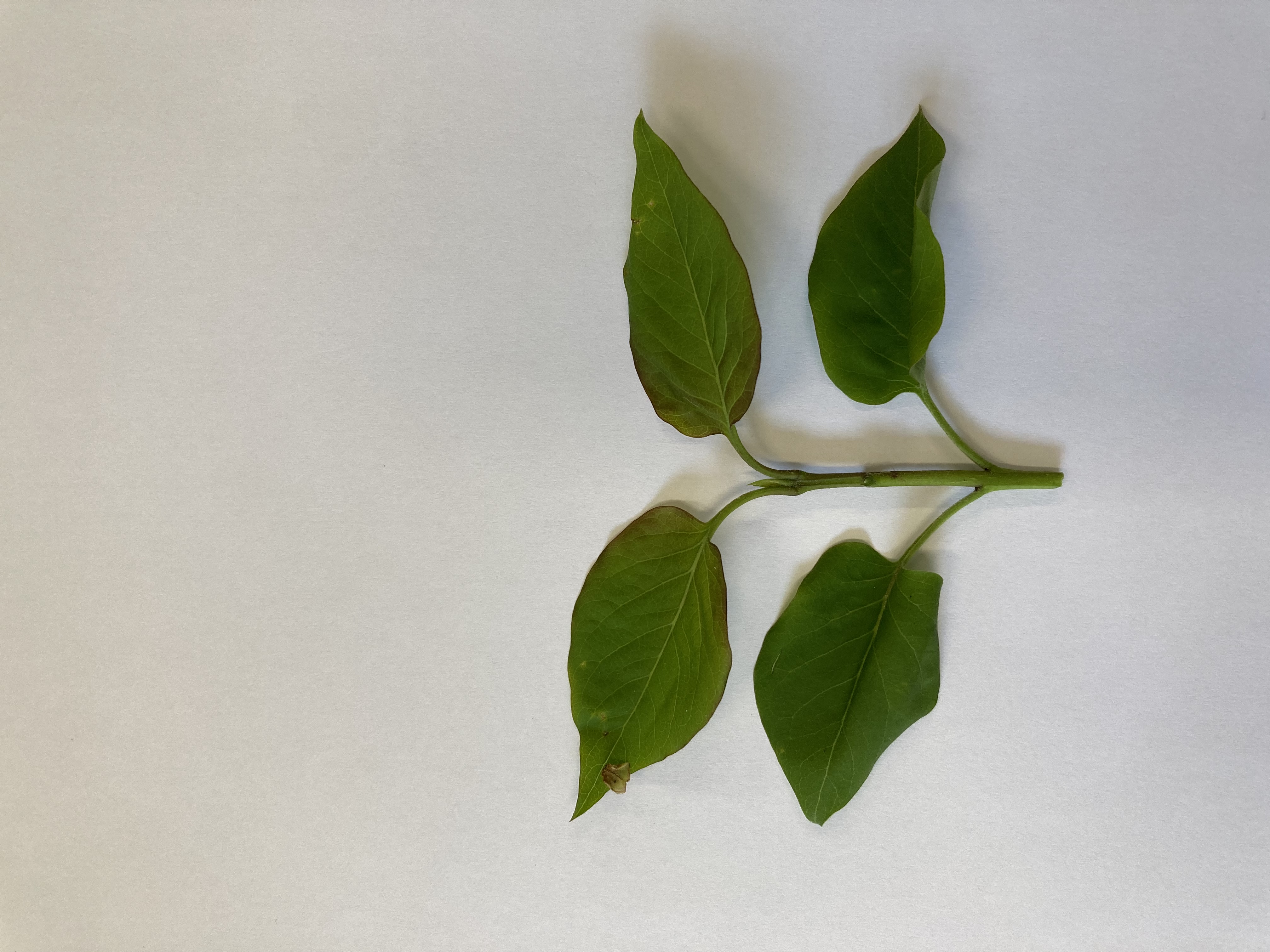 Les caractéristiques anatomiques du …………………….
………………………………………………………………
………………………………………………………………
………………………………………………………………
………………………………………………………………
………………………………………………………………
Schéma d’une feuille simple
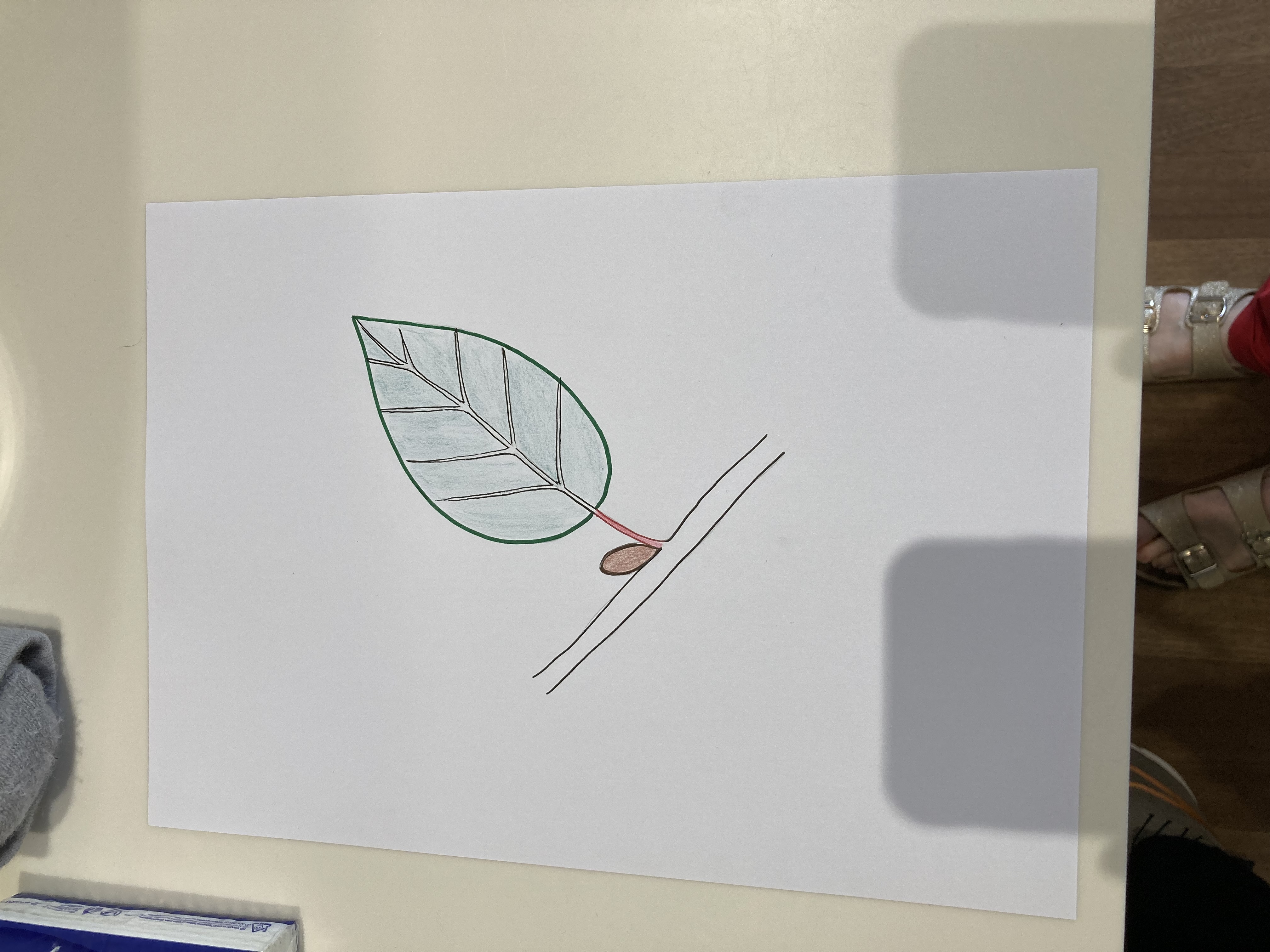 La feuille simple est attachée à la tige par le pétiole. Elle se trouve à la base d’un bourgeon. Le limbe est large et souvent aplati. L’ensemble limbe et pétiole forme la feuille.
En fonction de l’espèce d’arbre ou d’arbuste, le bord du limbe est entier, denté, ondulé ou lobé. La base du limbe est arrondie, en coin, en cœur ou asymétrique.
………………………………………………………………………………….
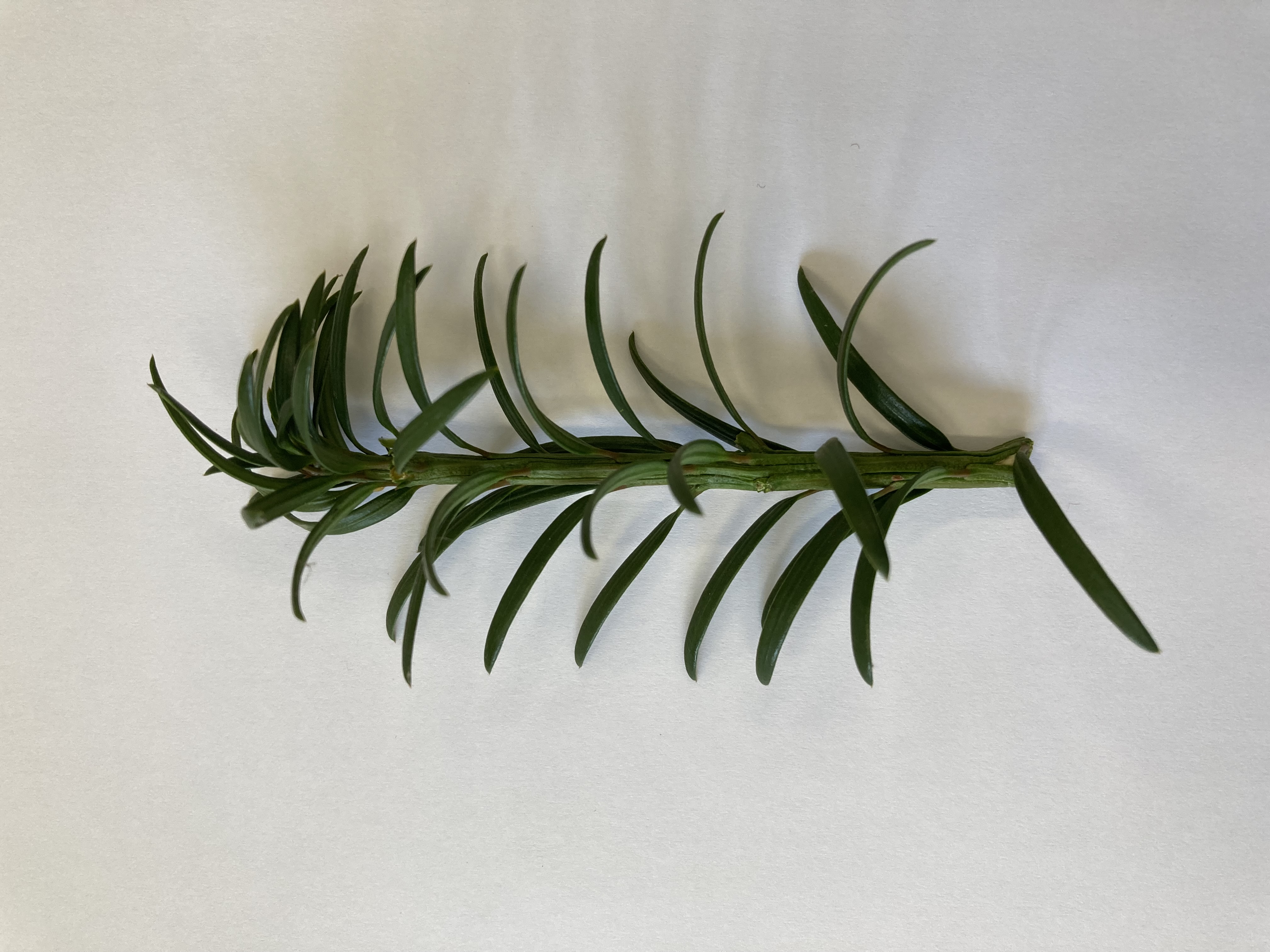 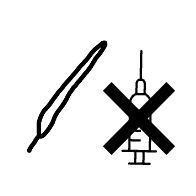 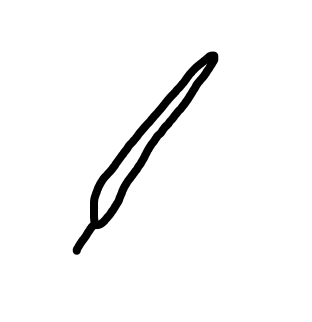 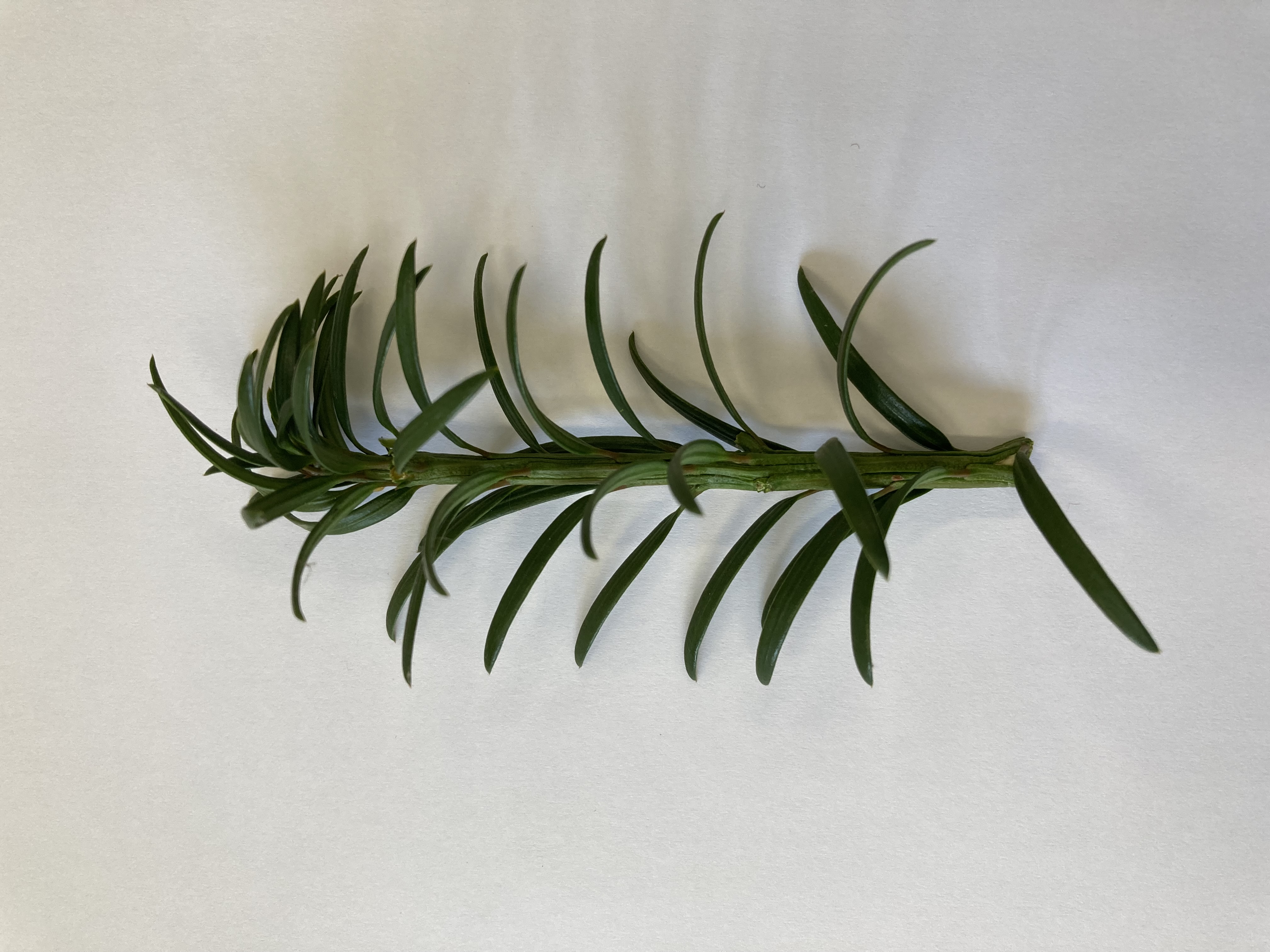 Les caractéristiques anatomiques de l’ …………………….
………………………………………………………………
………………………………………………………………
Schéma d’une feuille de conifère
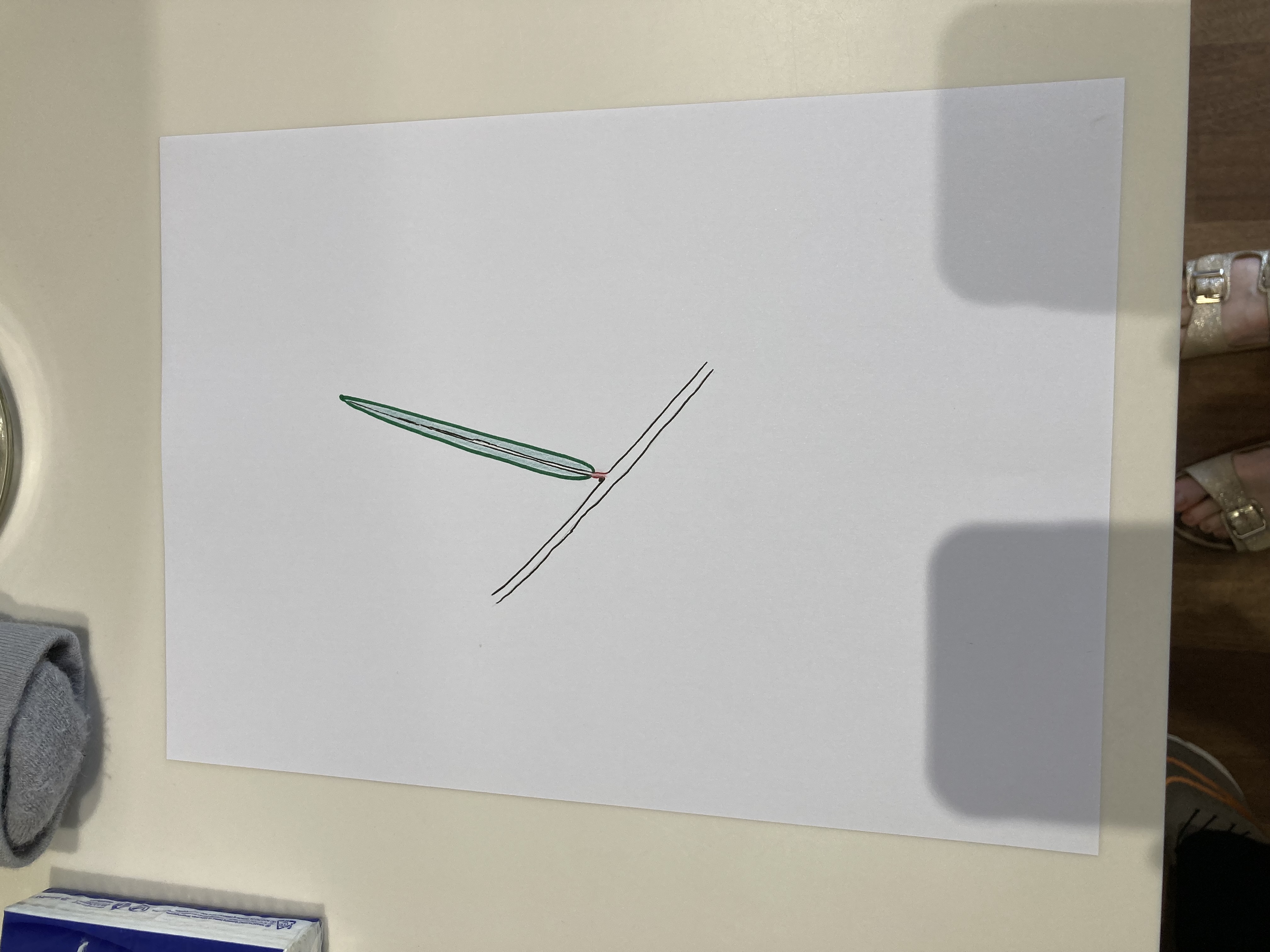 La feuille est attachée à la tige par le pétiole. Le limbe est étroit et parfois piquant, cela dépend de l’espèce de conifères.
………………………………………………………………………………….
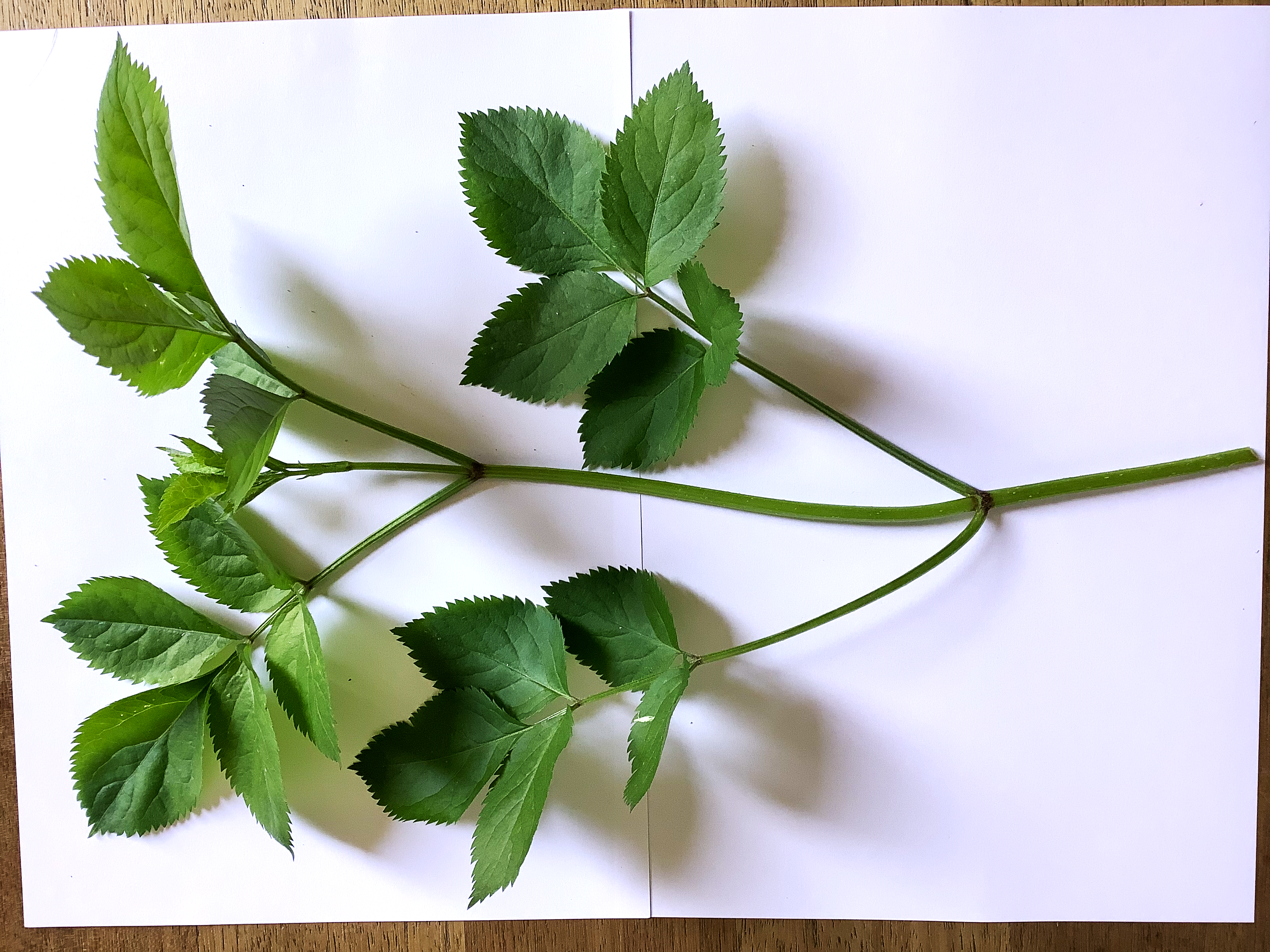 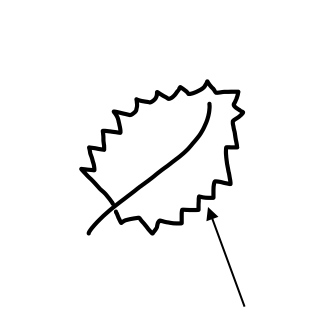 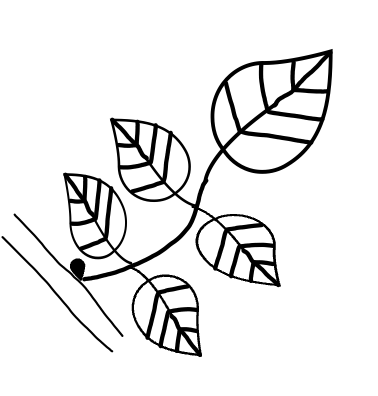 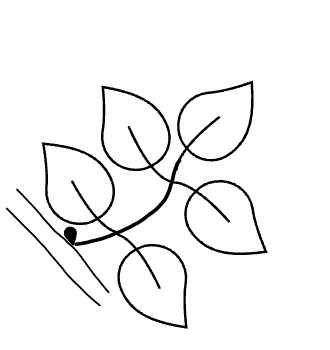 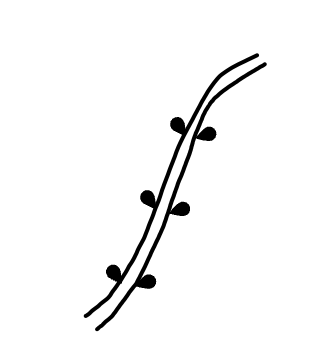 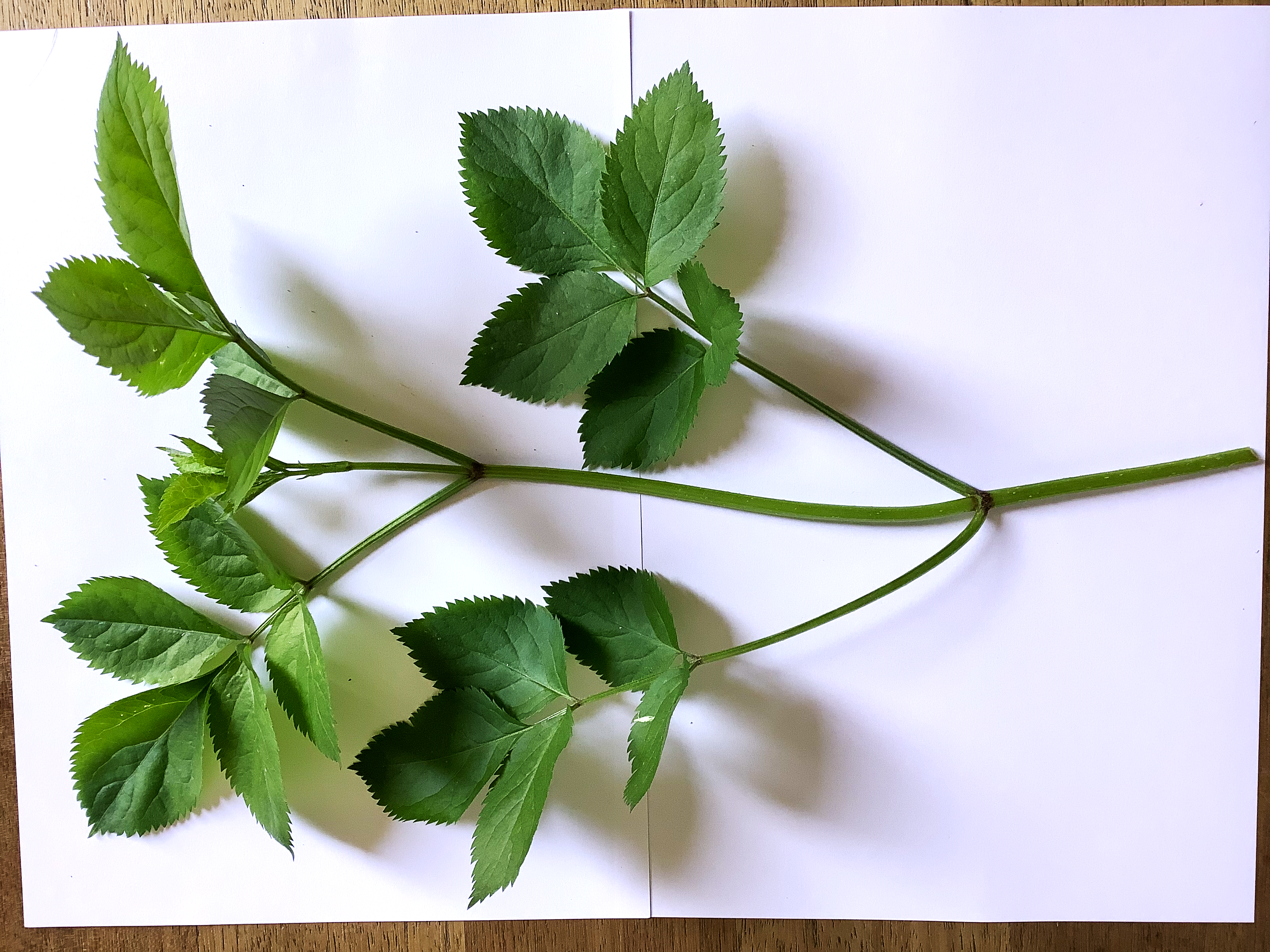 Les caractéristiques anatomiques de la  …………………….
………………………………………………………………
………………………………………………………………
………………………………………………………………
………………………………………………………………
………………………………………………………………………………….
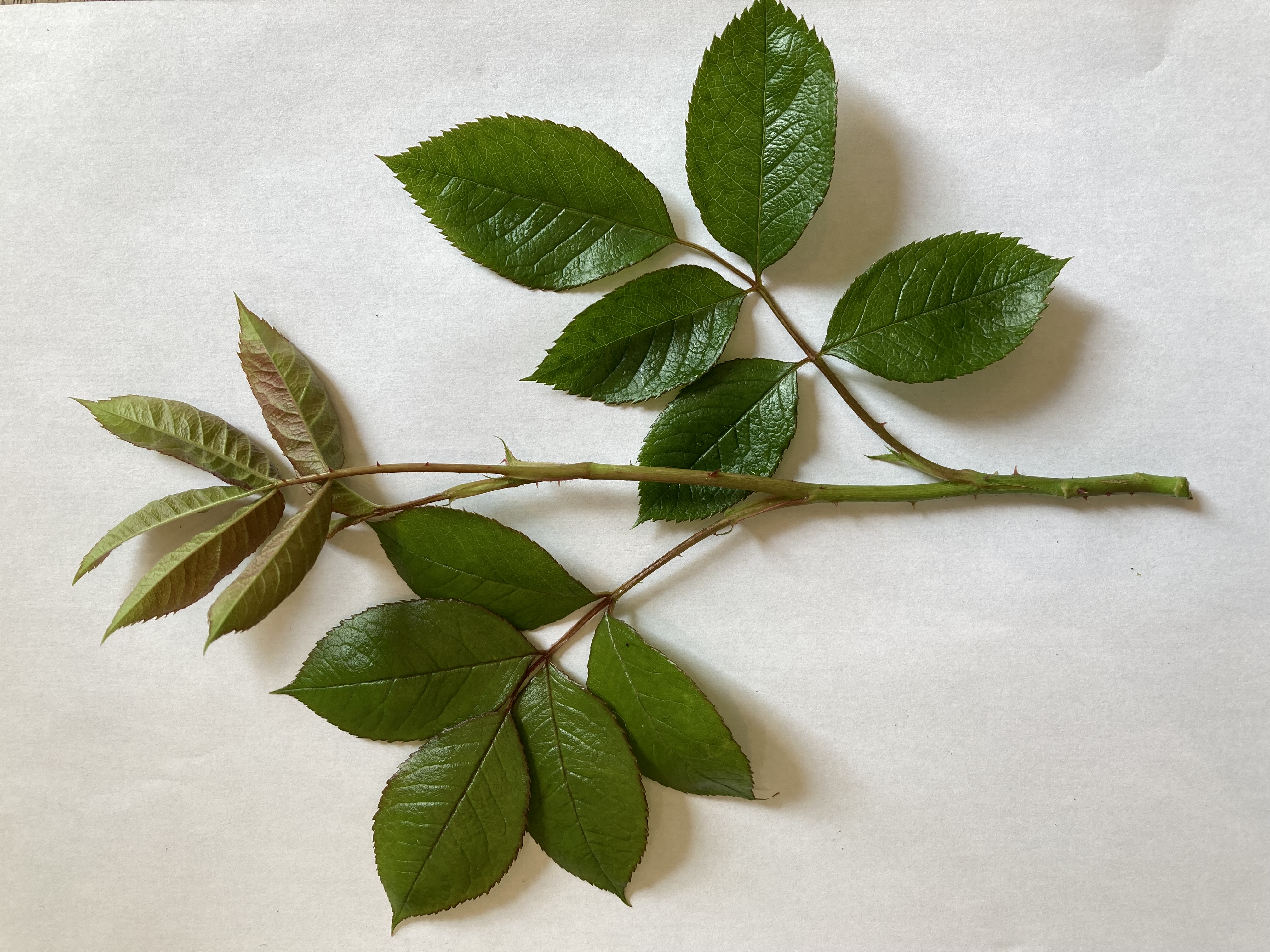 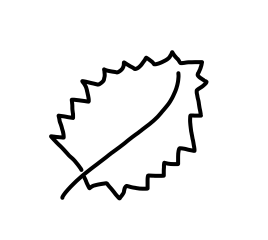 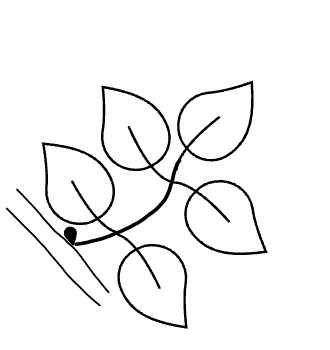 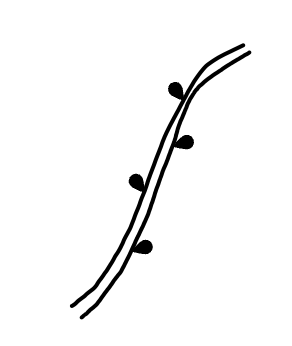 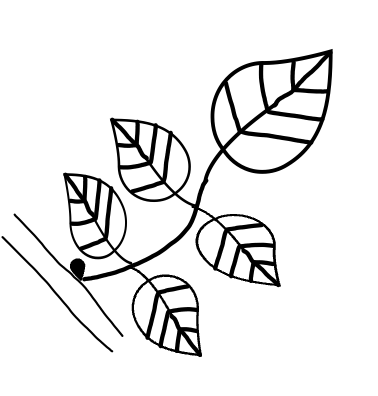 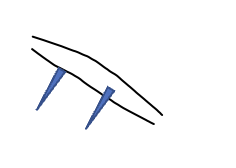 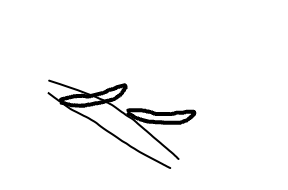 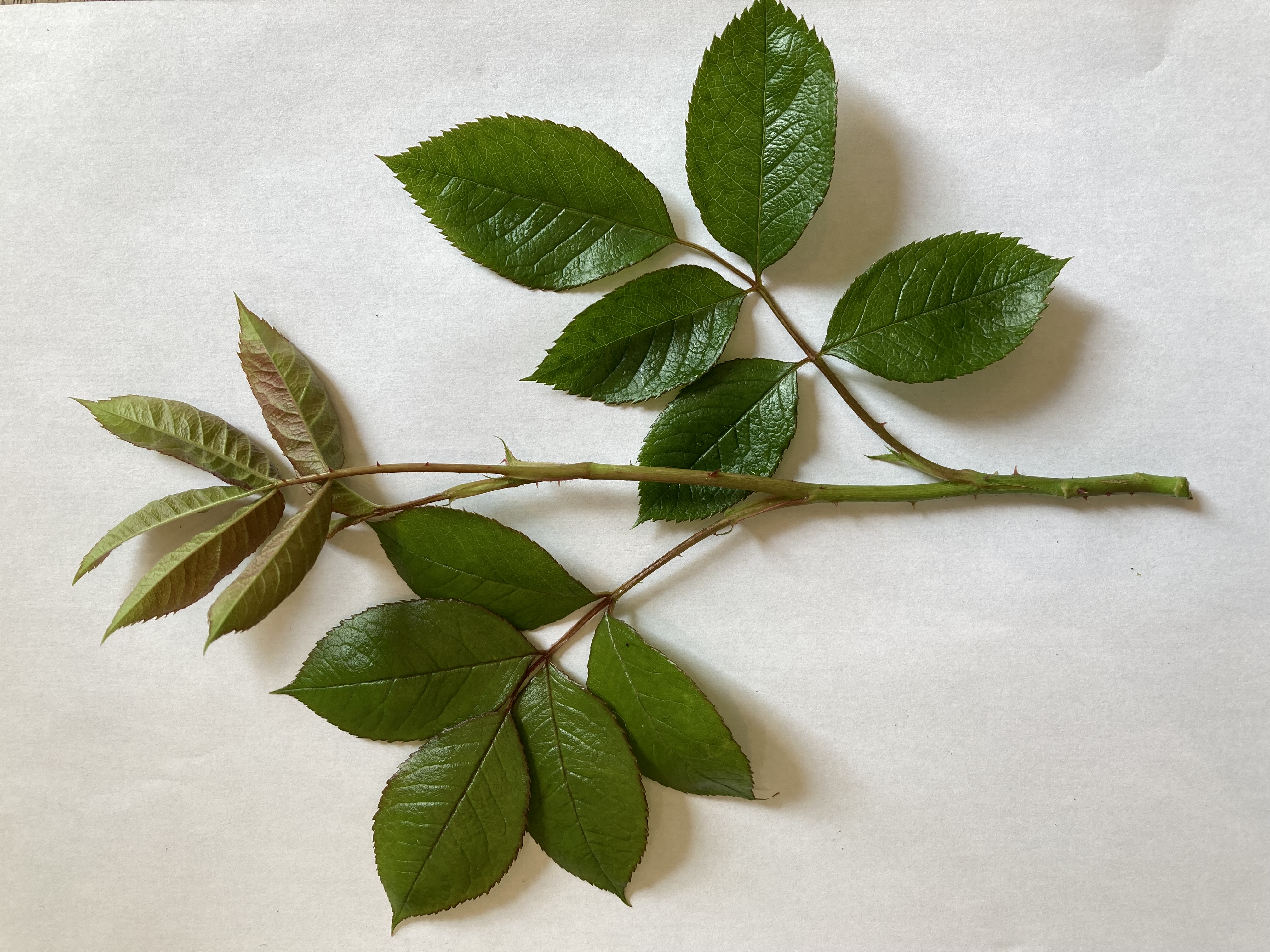 Les caractéristiques anatomiques du …………………….
………………………………………………………………
………………………………………………………………
………………………………………………………………
………………………………………………………………
………………………………………………………………
………………………………………………………………
Schéma d’une feuille composée
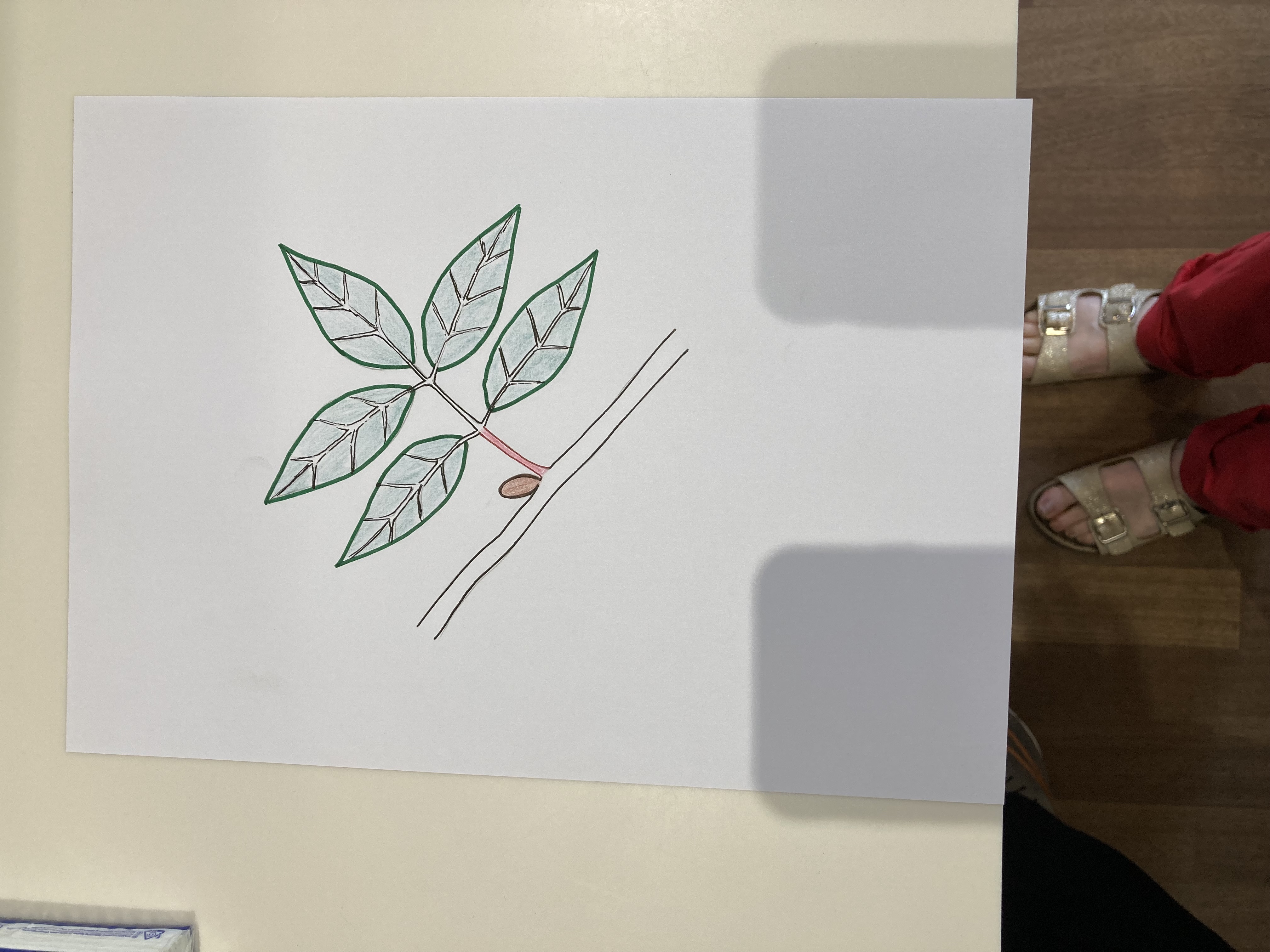 La feuille composée est attachée à la tige par le pétiole. Elle se trouve à la base d’un bourgeon. Elle est composée de plusieurs folioles. Sur le schéma ci-dessus, la feuille est composée de 5 folioles. L’ensemble des folioles forme le limbe.
Clé de détermination de quelques 
arbres de nos régions
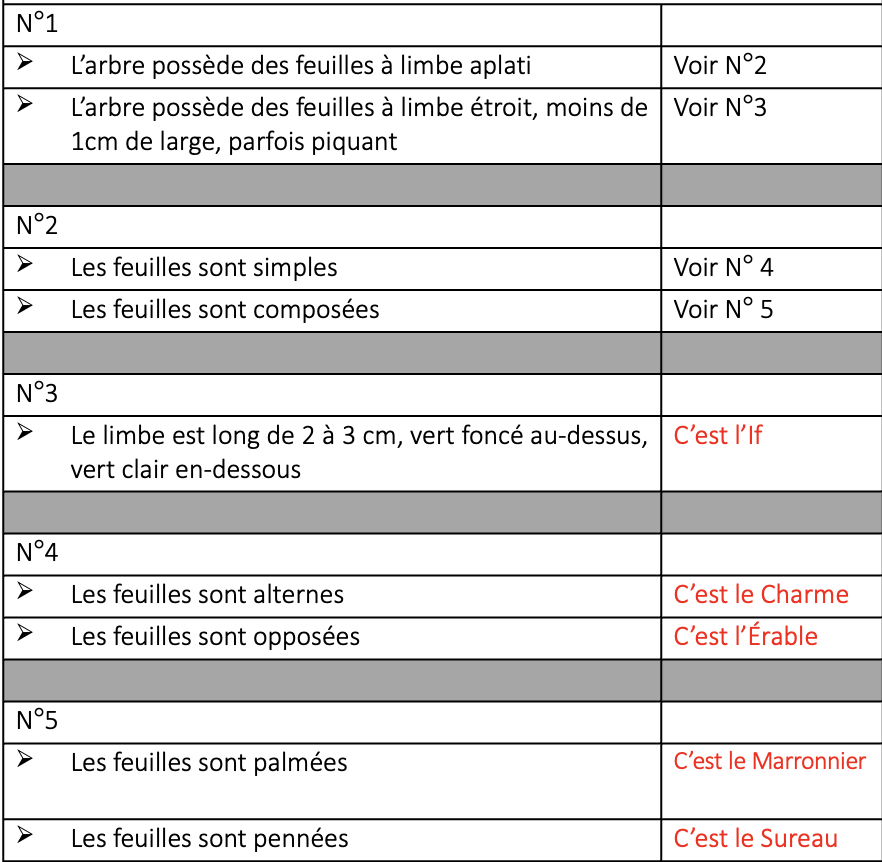 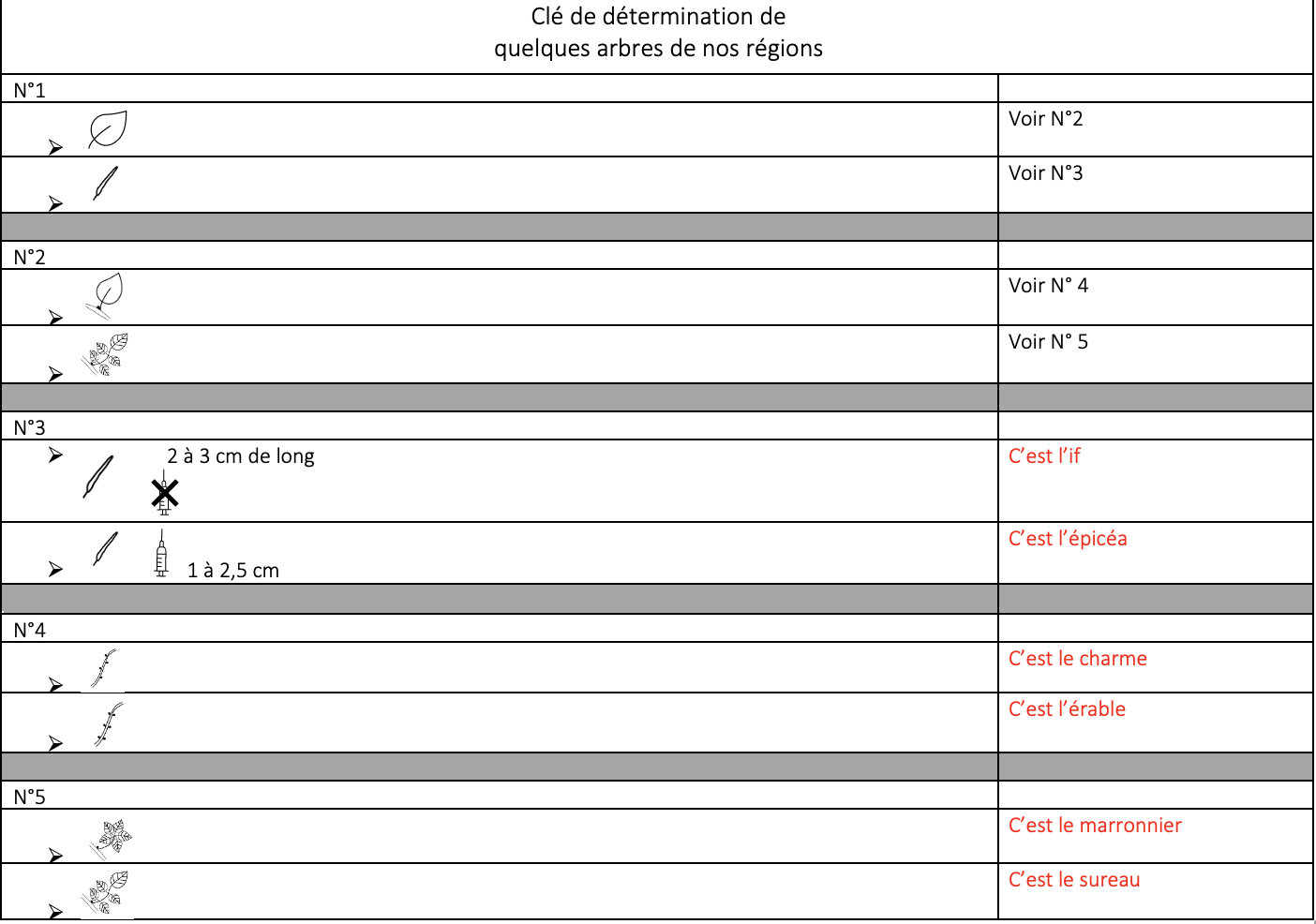 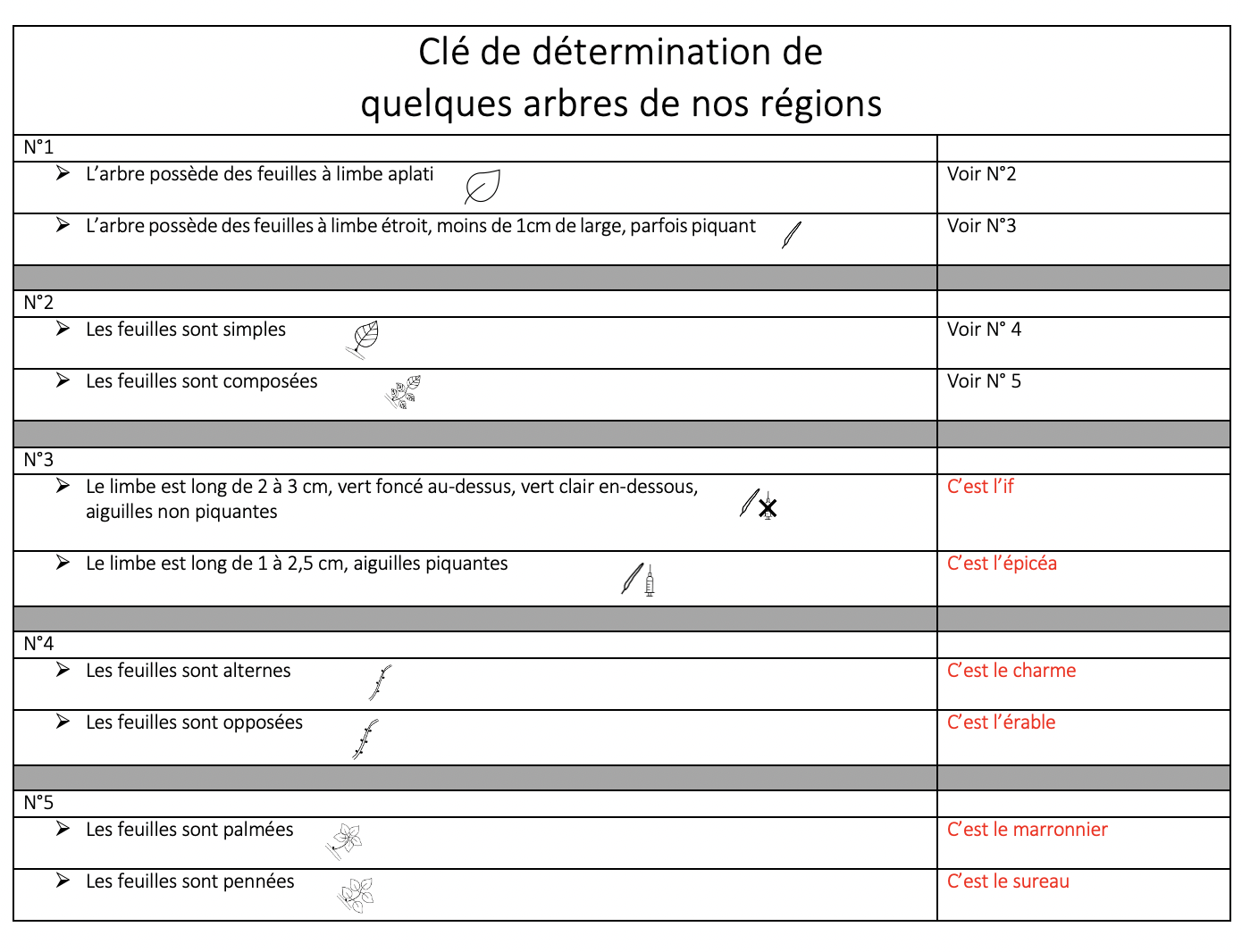